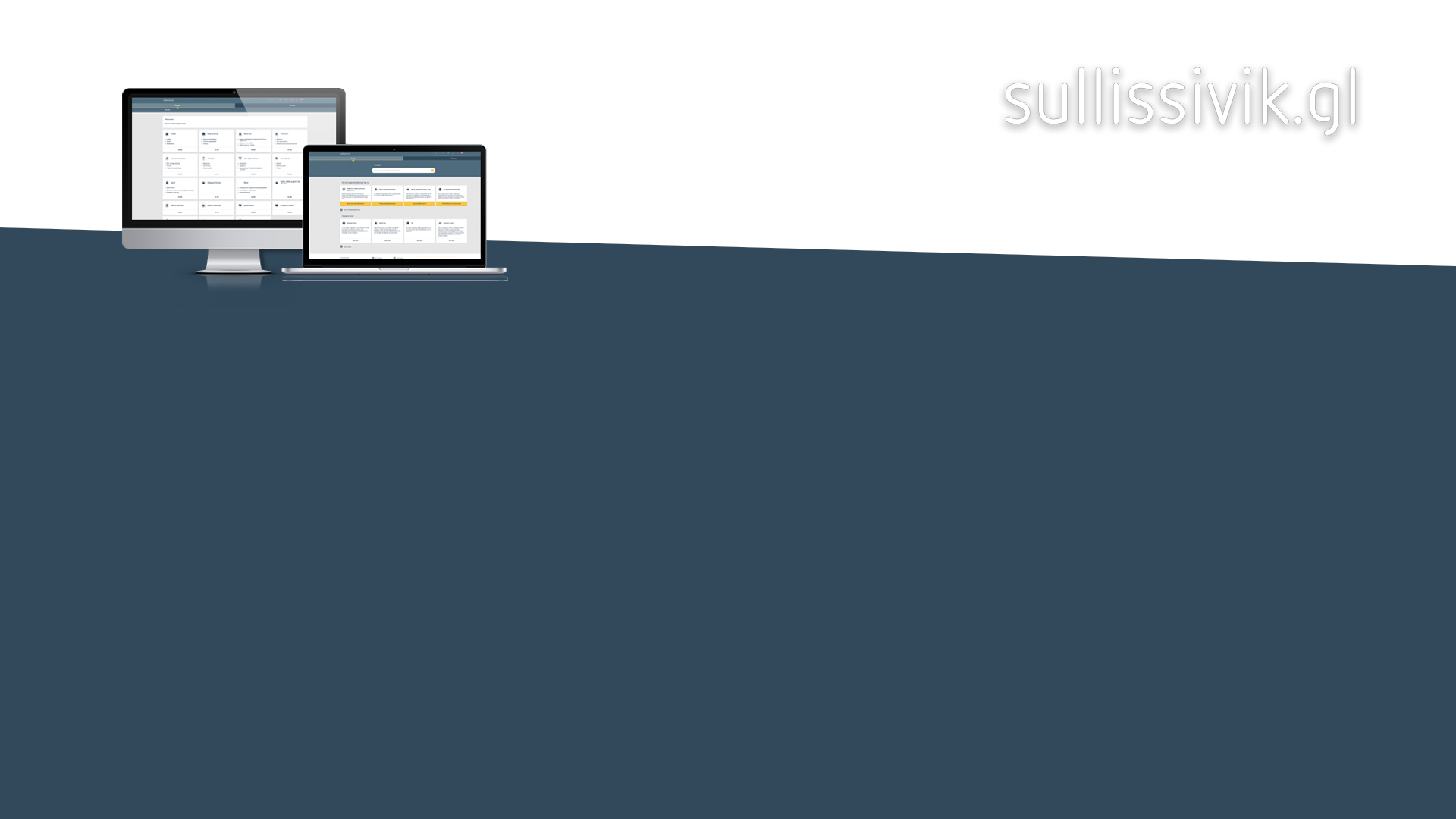 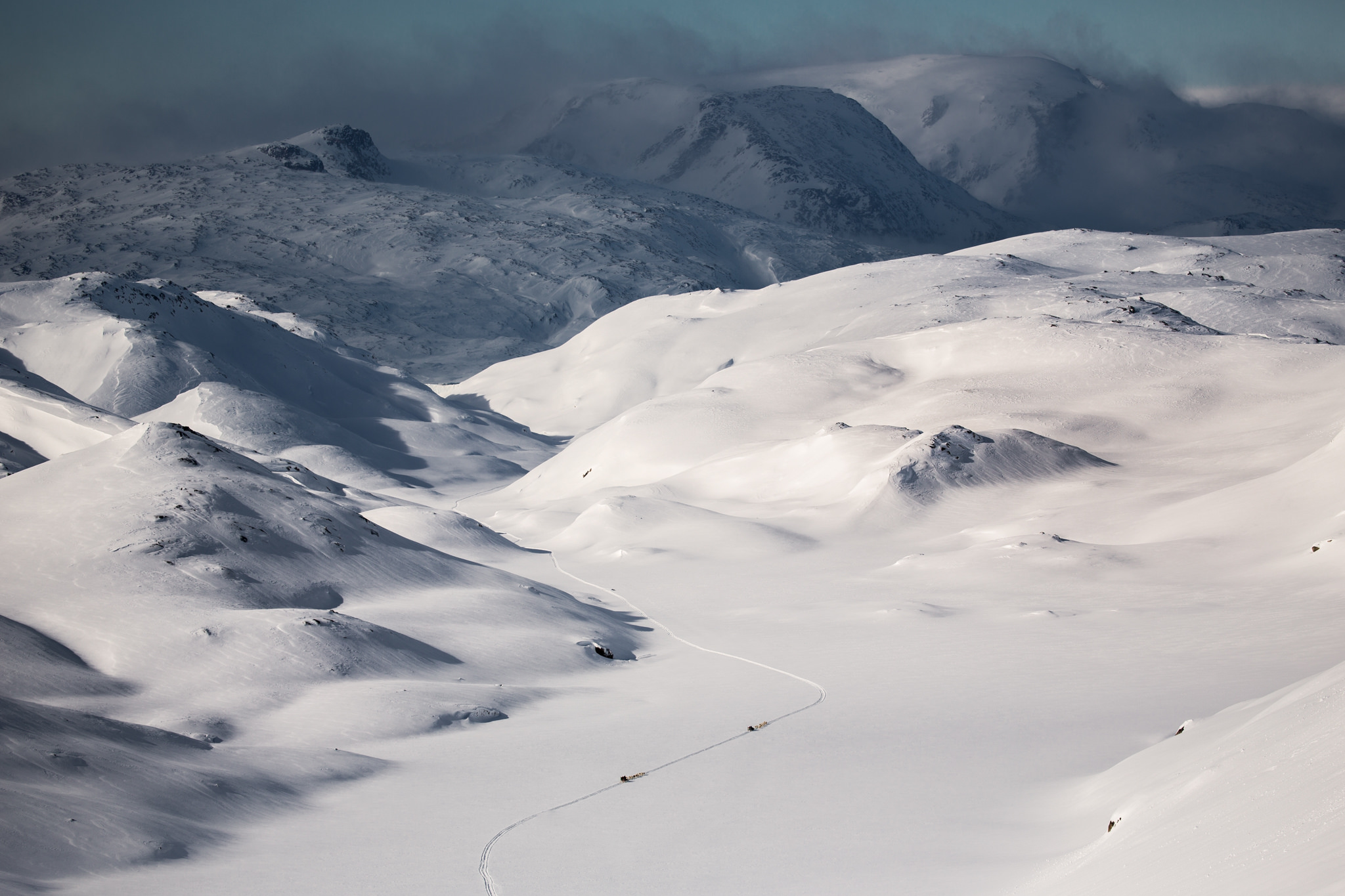 KAL overskrift
KAL overskrift
KAL overskrift
DK overskrift
DK overskrift
DK overskrift
KAL annoncetekst
KAL annoncetekst

KAL annoncetekst
KAL annoncetekst
KAL annoncetekst

www.sullissivik.gl iserfigalugu paasisaqarnerusinnaavutit
KAL annoncetekst
KAL annoncetekst

KAL annoncetekst
KAL annoncetekst
KAL annoncetekst

www.sullissivik.gl iserfigalugu paasisaqarnerusinnaavutit